Module 2
Understanding 
Sexual Violence

INTERNATIONAL PROTOCOL
PART II – UNDERSTANDING SEXUAL VIOLENCE
PAGES 16-27
Training Materials on the International Protocol
© Institute for International Criminal Investigations 2018
Session objectives
Training Materials on the International Protocol
© Institute for International Criminal Investigations 2018
2
What is sexual violence?
Any act of a sexual nature committed without genuine consent (i.e. use of force or under coercive circumstances), or any act of violence that targets a person’s sexual function/organs

Sexual violence is broader than just unwanted sexual penetration – it can include any sexual contact, forcible nudity, or other acts committed with a sexual motive

Physical invasion of the body is not necessary for an act to constitute sexual violence (SV)
Training Materials on the International Protocol
© Institute for International Criminal Investigations 2018
3
What is sexual violence?
Sexual violence includes physical violence which targets the victim’s sexual organs or sexual function, such as genital mutilation, forced pregnancy, forced abortion, or enforced sterilisation

Proving a lack of consent in cases of sexual violence does not require establishing the use of physical force or violence – the circumstances surrounding the sexual violence may be enough to restrict the victim’s ability to give genuine and voluntary consent
Training Materials on the International Protocol
© Institute for International Criminal Investigations 2018
4
What is gender-based violence?
Gender-based violence (GBV) is any form of violence which targets men, women or other genders differently because of their role in society

Gender-based violence can include 
    using different forms of violence against 
    men and women, or using violence to punish someone for
    not conforming to their socially-ascribed roles

Most forms of sexual violence are also forms of gender-based violence, but not all gender-based violence is sexual violence
Training Materials on the International Protocol
© Institute for International Criminal Investigations 2018
5
[Speaker Notes: Gender-based violence: International Protocol Chapter 2, Box 1]
What is gender-based violence?
Example: A village is attacked. All the men of fighting age are taken away and killed. All the women and men who remind behind are sexually assaulted or raped.

Abduction & killing of the men is an example 
of gender-based violence – as men, they are 
seen as a potential threat and targeted for violence

Sexual assault & rape of the women/remaining men is an example of both sexual violence and gender-based violence – as women and men, they are targeted for sexualised violence
Training Materials on the International Protocol
© Institute for International Criminal Investigations 2018
6
[Speaker Notes: Gender-based violence: International Protocol Chapter 2, Box 1]
What is conflict and atrocity-related sexual violence?
CARSV refers to sexual violence amounting to a crime or violation of international law

Often part of a campaign of violence incl. 
    mass murder, pillaging and other crimes. 
    Contextualising CARSV is key

Highly under-reported/documented, unlike other violence

CARSV does not happen in isolation from other forms of sexual and non-sexual violence resulting from a lack of security and prevailing impunity
© Institute for International Criminal Investigations 2018
7
[Speaker Notes: Contextualising Sexual Violence: International Protocol Chapter 4, Box 2]
Patterns of conflict and atrocity-related sexual violence
Module 4 – Individual Criminal Responsibility
Module 5 – State Responsibility
Training Materials on the International Protocol
© Institute for International Criminal Investigations 2018
8
Who can be affected?
Module 9 – Planning and Module 11 – Interviewing
Module 16 – Sexual Violence against Children 
Module 17 – Sexual Violence against Men and Boys
EVERYONE
 can be a victim of sexual violence 
Men/women/transgender, boys/girls, old people/babies and disabled people 
Men can be victims and women can be perpetrators
Sexual violence is about power, control and violence, not about sex or sexual attraction
Sexual violence against men & boys generally is extremely under-reported and should be specifically recognised and pursued
Training Materials on the International Protocol
© Institute for International Criminal Investigations 2018
9
Who can be affected?
Module 9 – Planning and Module 11 – Interviewing
Module 16 – Sexual Violence against Children 
Module 17 – Sexual Violence against Men and Boys
Women and children generally are at higher risk of sexual violence – it may also target specific political, ethnic or religious groups

Remember, those being forced to carry out sexual violence against another person are victims themselves

Not all victims will exhibit obvious physical injuries or stereotypical emotional responses – they should nevertheless be treated with dignity, care and respect
Training Materials on the International Protocol
© Institute for International Criminal Investigations 2018
10
Red flags for sexual violence
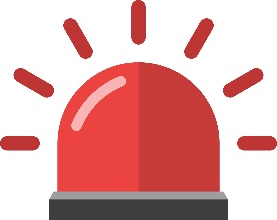 Module 9 – Planning and Module 11 – Interviewing
Module 17 – Sexual Violence against Men and Boys
© Institute for International Criminal Investigations 2018
11
[Speaker Notes: Red Flags: International Protocol Chapter 2, Box 5]
Impact of sexual violence
Module 7 – Do No Harm and Chapter 8 - Safety and Security 
Module 9 - Planning, Module 11 – Interviewing and Module 15 - Trauma
Module 16 – Sexual Violence against Children 
Module 17 – Sexual Violence against Men and Boys
Understanding the impact of sexual violence is key to both referring victims to medical or other services and documenting the harm caused

While certain consequences may apply to all victims, others may only apply to female, male or child victims

Communities and social fabric can be destroyed by the commission of sexual violence against their members
Training Materials on the International Protocol
© Institute for International Criminal Investigations 2018
12
Impact of sexual violence
Module 7 – Do No Harm and Chapter 8 - Safety and Security 
Module 9 - Planning, Module 11 – Interviewing and Module 15 - Trauma
Module 16 – Sexual Violence against Children 
Module 17 – Sexual Violence against Men and Boys
13
© Institute for International Criminal Investigations 2018
[Speaker Notes: Impact of Sexual Violence, International Protocol Chapter 2, Box 6]
Impact of sexual violence
Module 7 – Do No Harm and Chapter 8 - Safety and Security 
Module 9 - Planning, Module 11 – Interviewing and Module 15 - Trauma
Module 16 – Sexual Violence against Children 
Module 17 – Sexual Violence against Men and Boys
14
© Institute for International Criminal Investigations 2018
[Speaker Notes: Impact of Sexual Violence, International Protocol Chapter 2, Box 6]
Who causes harm to victims?
Victims have to deal with the physical, social and/or psychological harm inflicted by the 
perpetrator

They may then continue to be harmed by:
Communities who reject or exclude them
Authorities who are unresponsive or hostile
Governments who deny them recognition or remedies
Families who abandon or blame them
If you are documenting sexual violence, you can empower survivors by helping them to pursue accountability
Training Materials on the International Protocol
© Institute for International Criminal Investigations 2018
15
Responding to sexual violence
Module 7 – Do No Harm and Chapter 8 - Safety and Security 
Module 9 - Planning and Module 11 – Interviewing
Training Materials on the International Protocol
© Institute for International Criminal Investigations 2018
16
Myths and stereotypes
Module 9 - Planning, Module 11 – Interviewing and Module 15 – Trauma
Module 14 – Analysing Evidence and Information
Module 16 – Sexual Violence against Children 
Module 17 – Sexual Violence against Men and Boys
Myths/stereotypes about sexual violence are very common – they can undermine or even prejudice your inquiries

Be conscious of your own personal bias and preconceptions and endeavour to be objective and open-minded

Stereotypes and assumptions can negatively impact on your ability to recognise and identify potential victims/witnesses/perpetrators, assess their behaviour or credibility, or even judge the strength and reliability of your own information
17
Training Materials on the International Protocol
© Institute for International Criminal Investigations 2018
Myths and stereotypes
All victims feel ashamed/ frightened/ broken
The victim was to blame/ caused it in some way
Anyone who has difficulty remembering is lying
Module 9 Planning, Module 11 – Interviewing and Module 15 – Trauma
Module 14 – Analysing Evidence and Information
Module 16 - Sexual violence against Children 
Module 17 - Sexual violence against Men and Boys
Only women can be victims of sexual violence
Most claims are false and should not be believed
Genuine victims will cry/refuse to discuss it
18
Training Materials on the International Protocol
© Institute for International Criminal Investigations 2018
Recognising conflict and atrocity-related sexual violence
EXERCISE

Think about and discuss the following scenarios. Which of them would you describe as CARSV or sexual violence? If not, why not? Which would you describe as gender-based violence?

As a follow-up exercise, discuss whether the scenarios would constitute a crime or violation under the law that you use
19
Training Materials on the International Protocol
© Institute for International Criminal Investigations 2018
Recognising conflict and atrocity-related sexual violence
20
Training Materials on the International Protocol
© Institute for International Criminal Investigations 2018
Recognising conflict and atrocity-related sexual violence
21
Training Materials on the International Protocol
© Institute for International Criminal Investigations 2018